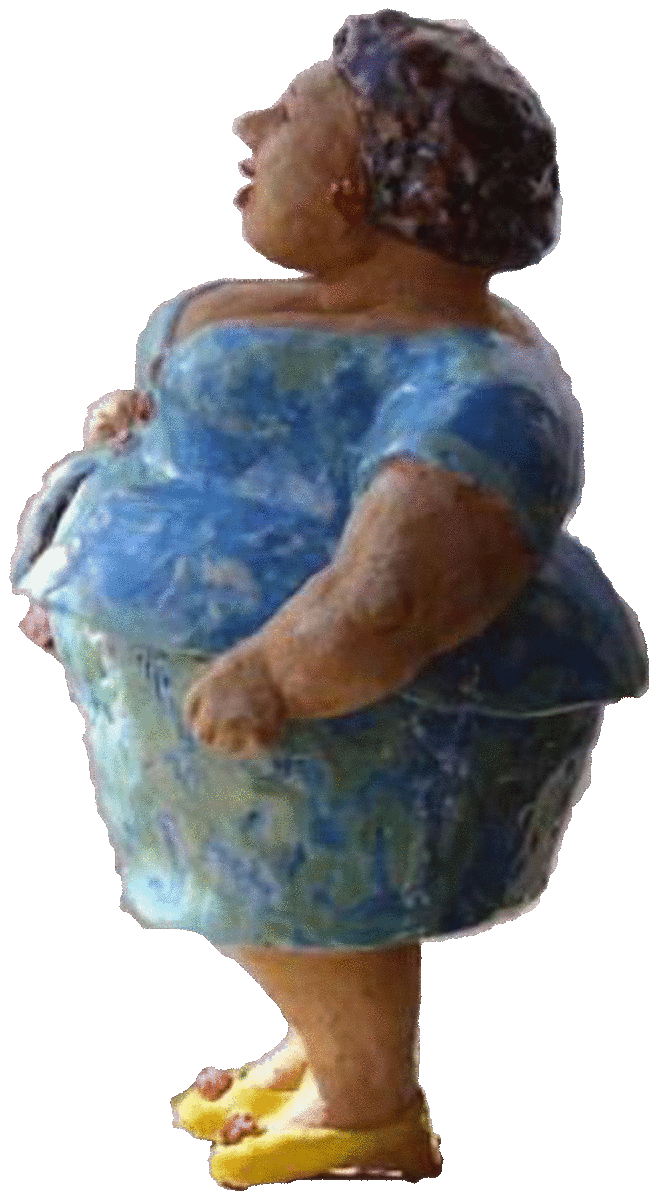 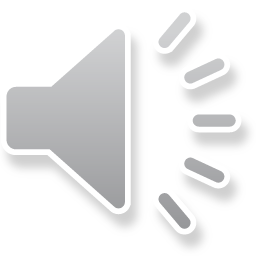 C’era una volta… 
una donnina 
piccina picciò
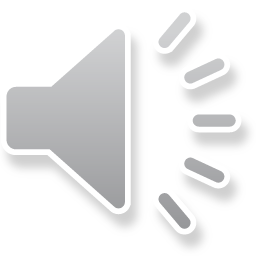 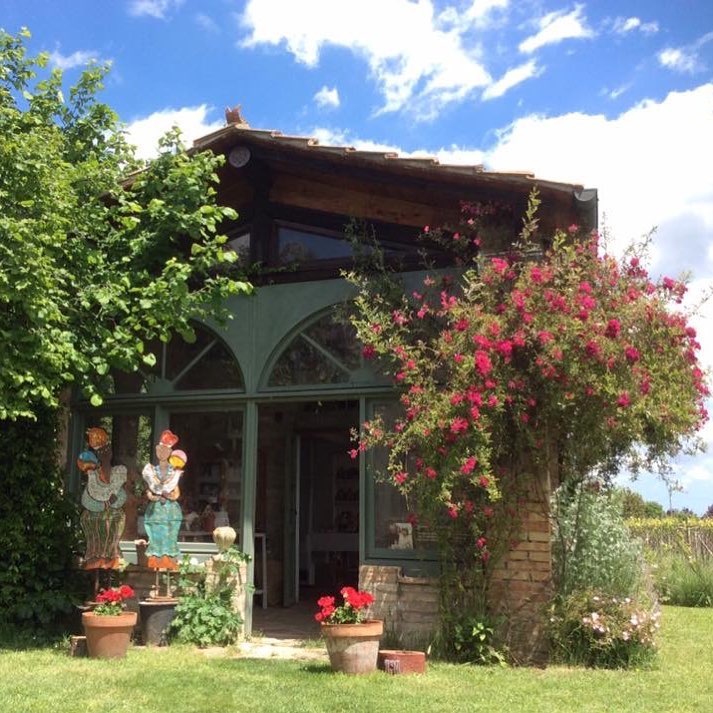 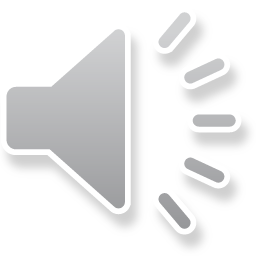 Che abitava in una casina 
Piccina piccina picciò
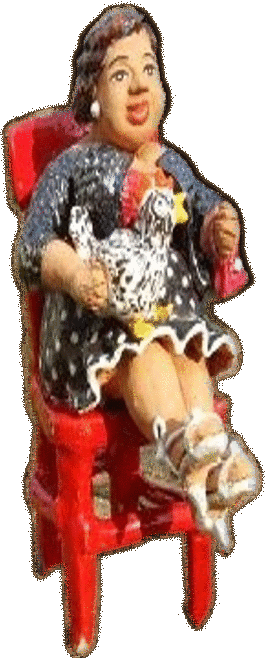 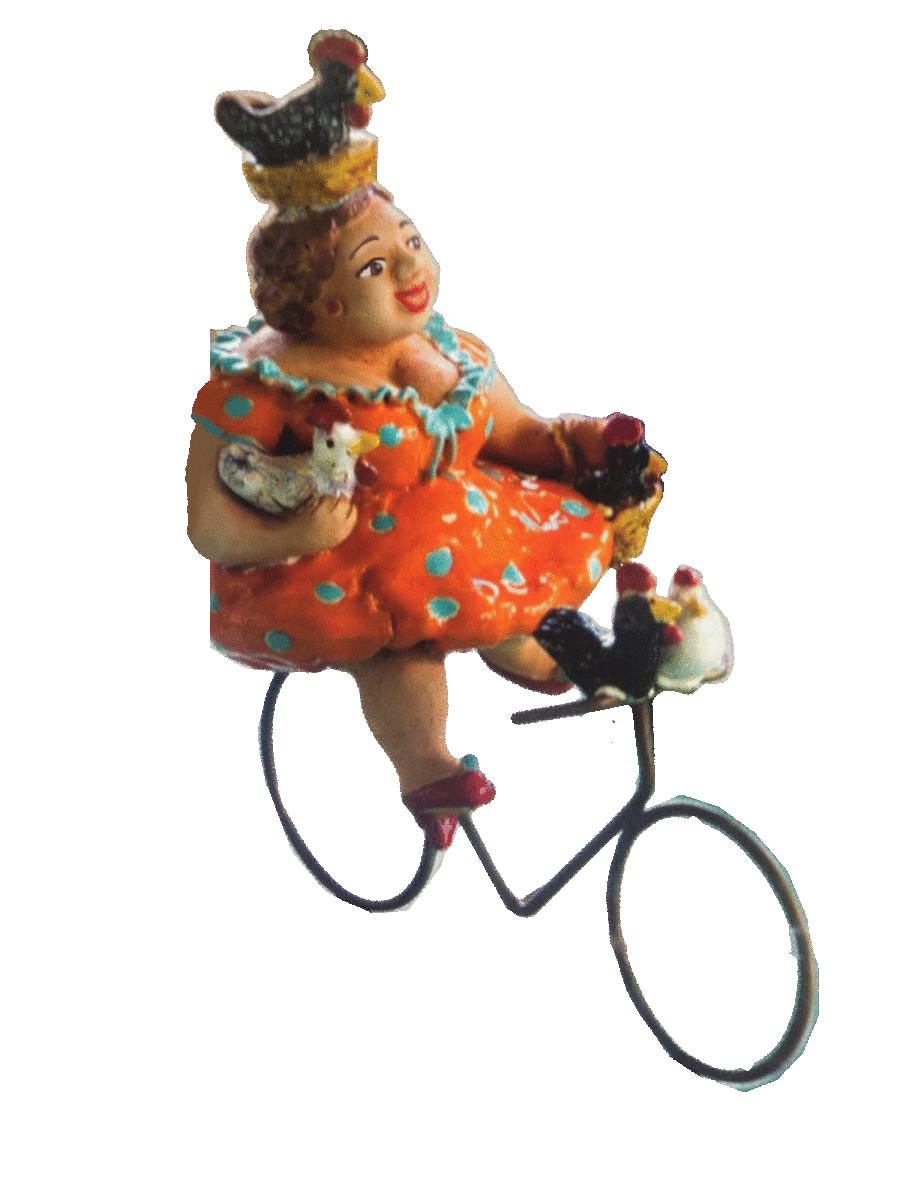 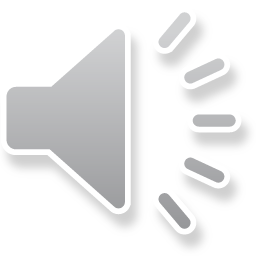 E aveva una gallina 
piccina piccina picciò
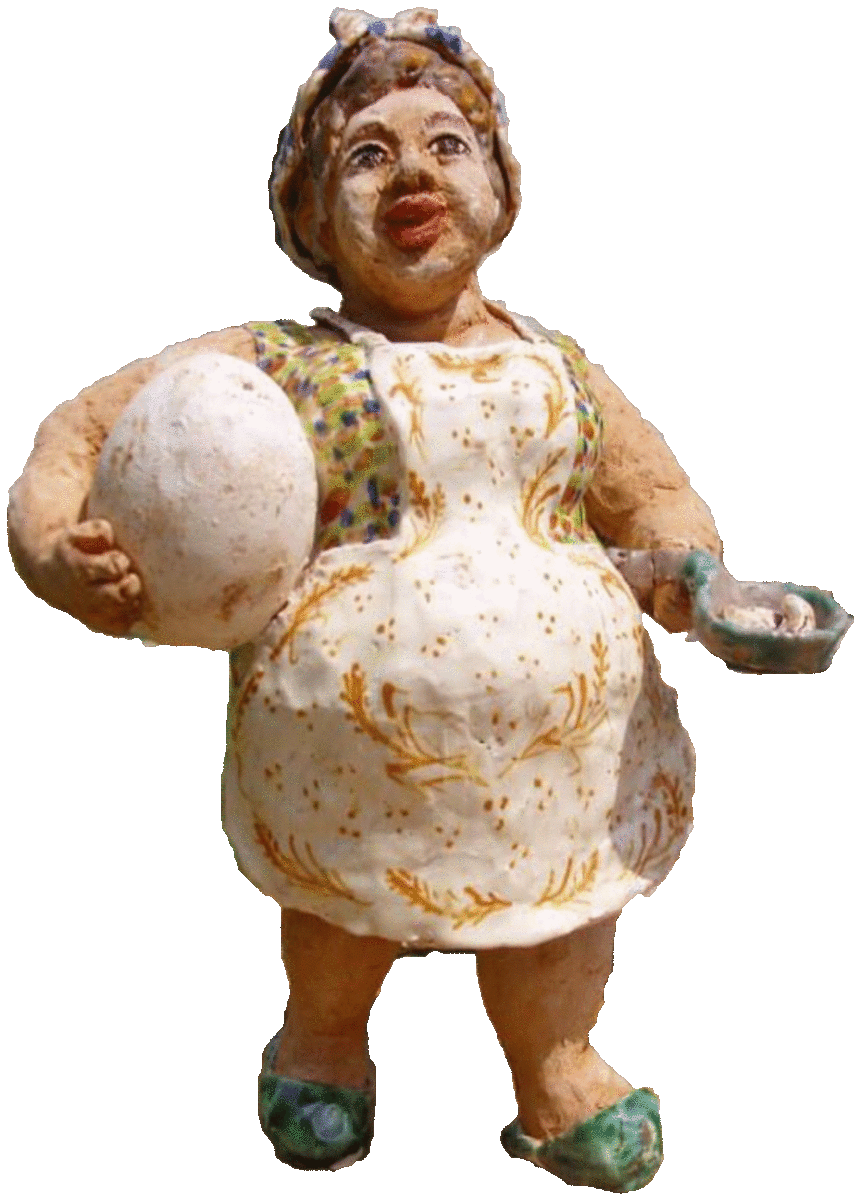 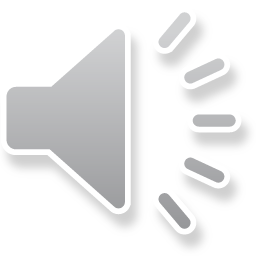 Che faceva un ovino 
piccino piccino piccino picciò
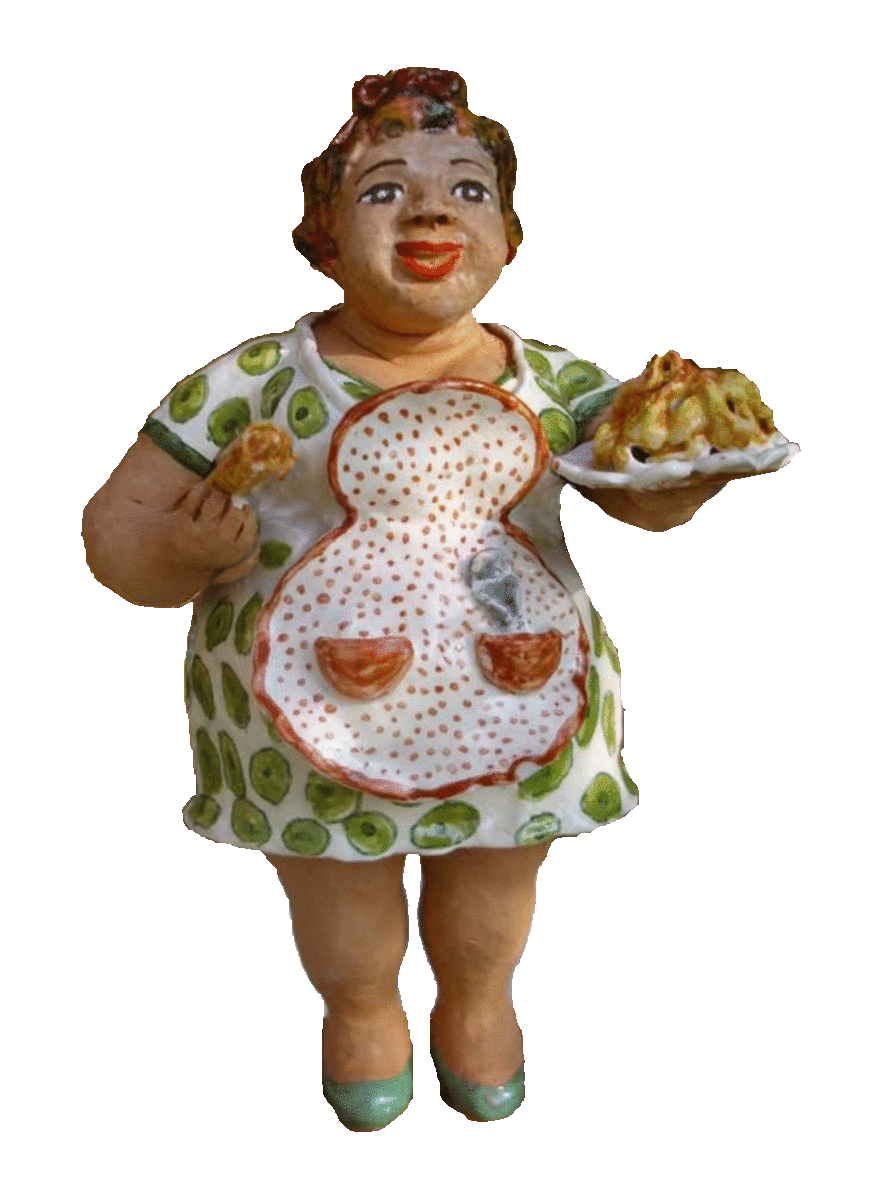 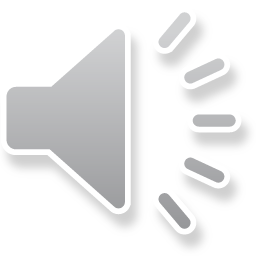 E la donnina piccina piccina picciò 
fece una frittatina 
Piccina piccina piccina picciò
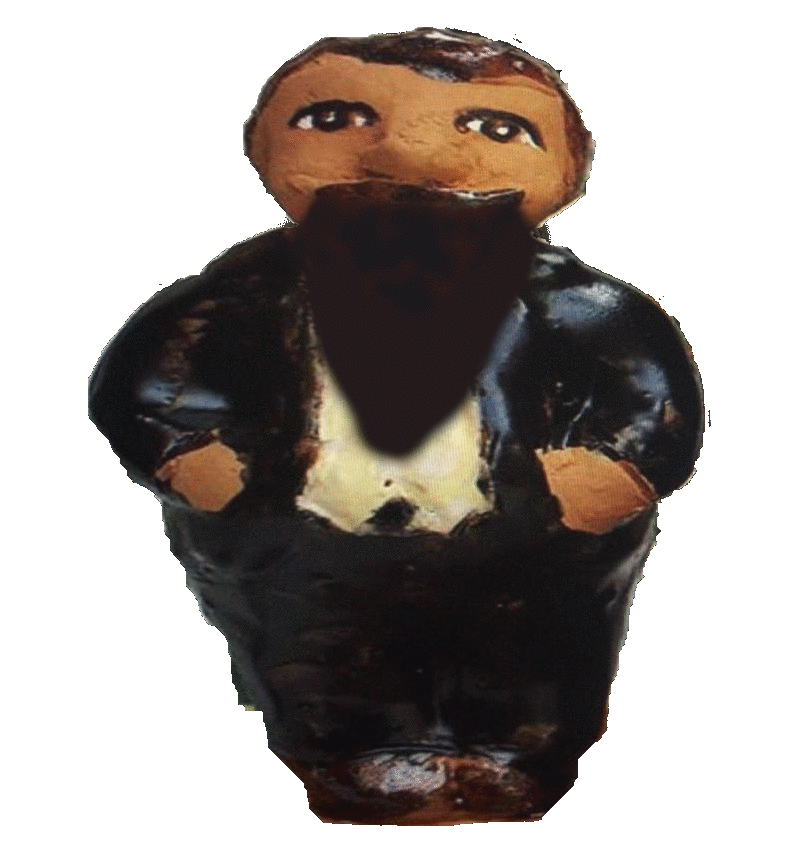 Venne un omone con un gran barbone 
e una gran bocca spalancò
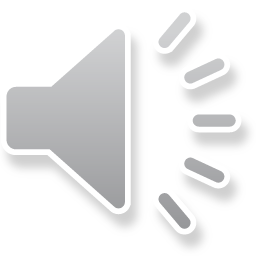 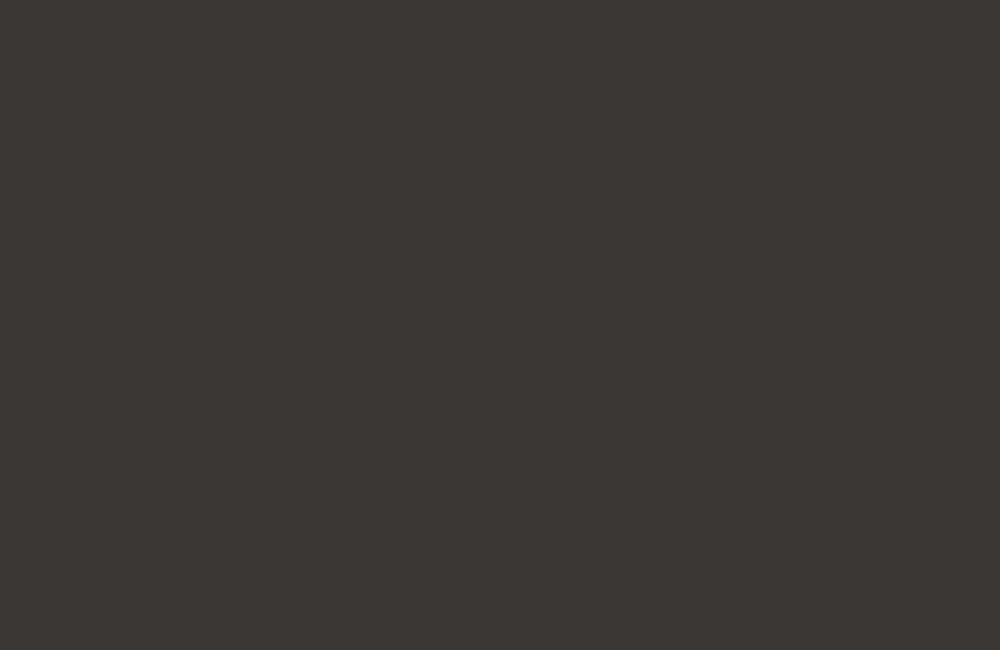 E la donnina tanto piccina
 in un boccone tutta mangiò.
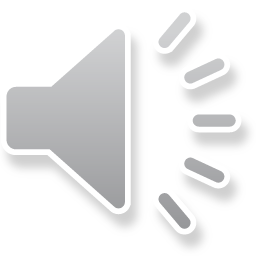 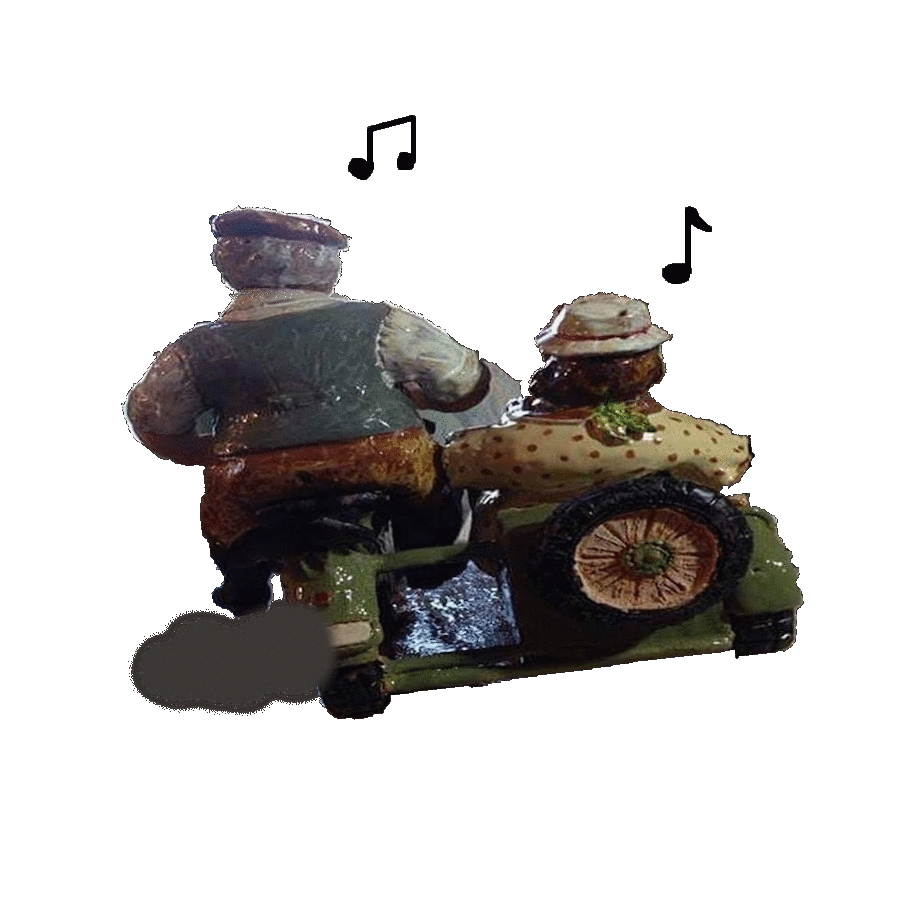 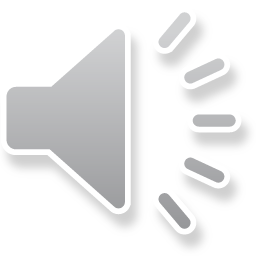 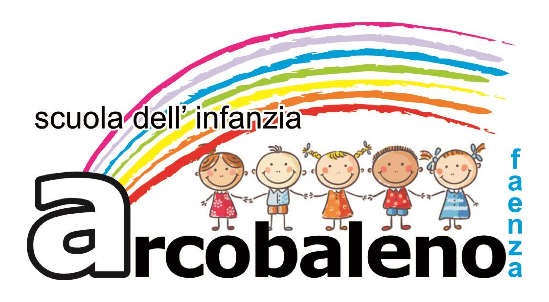 fine
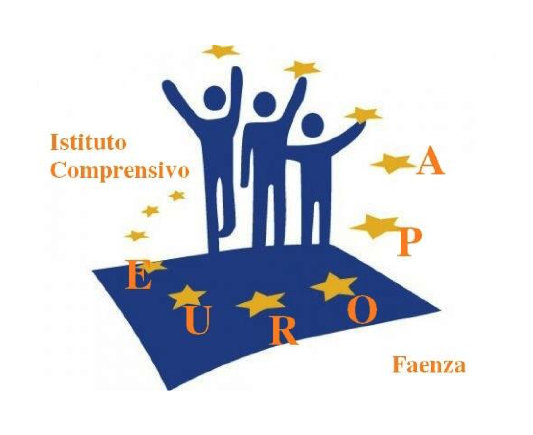 FINE
FINE
fine